FV COL·LECTIVA:PLAÇA MAGNÒLIES, 1
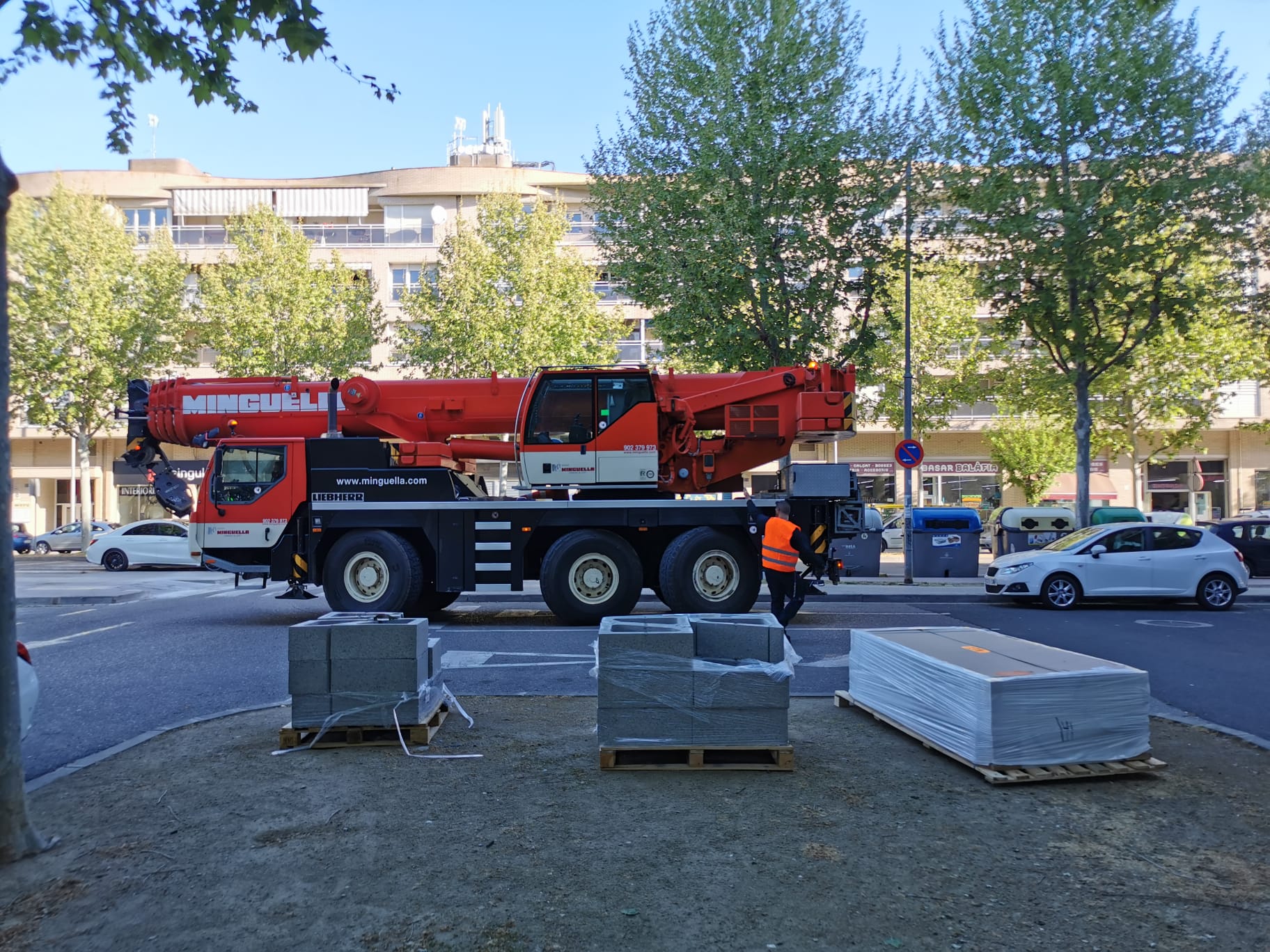 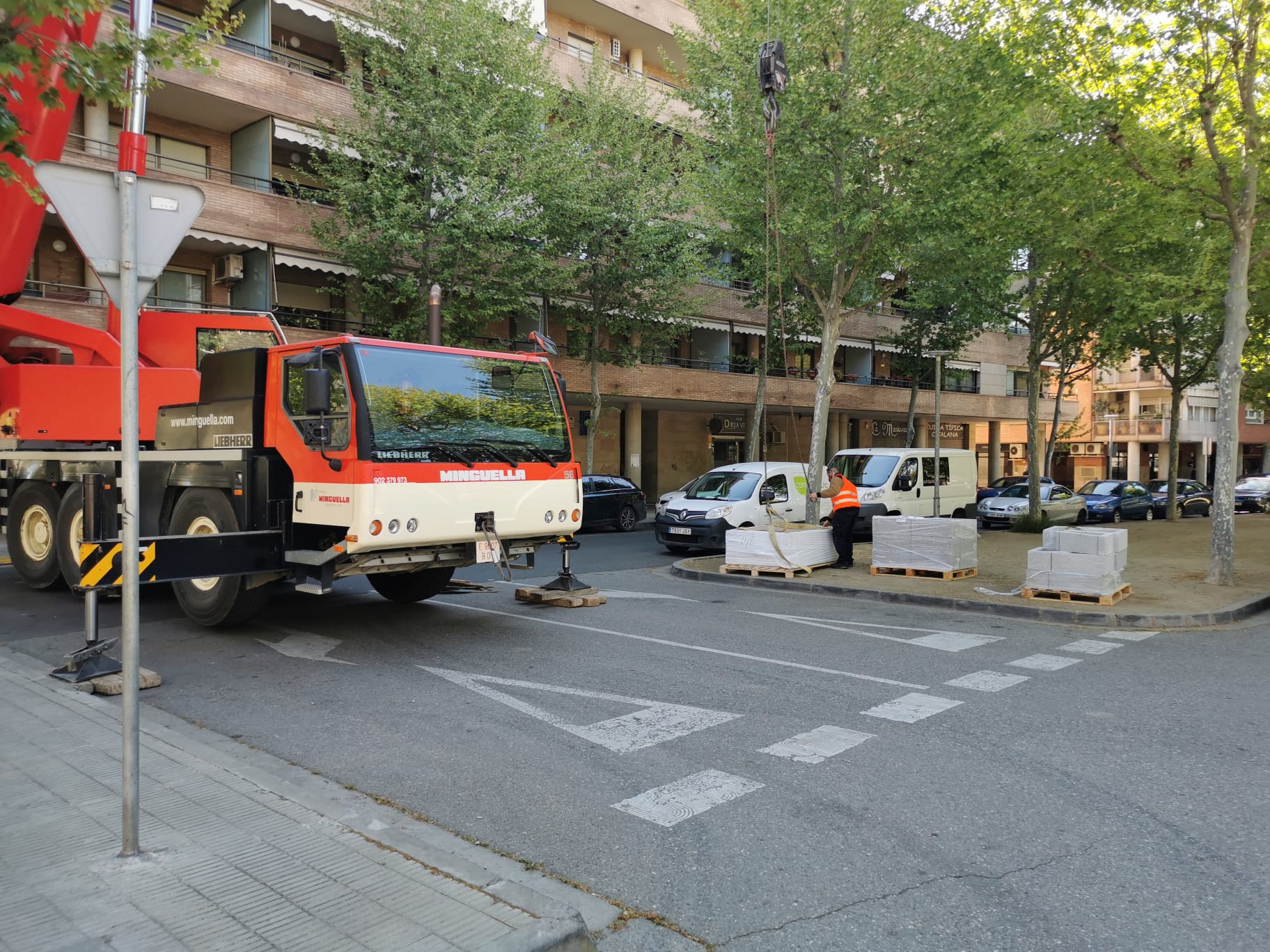 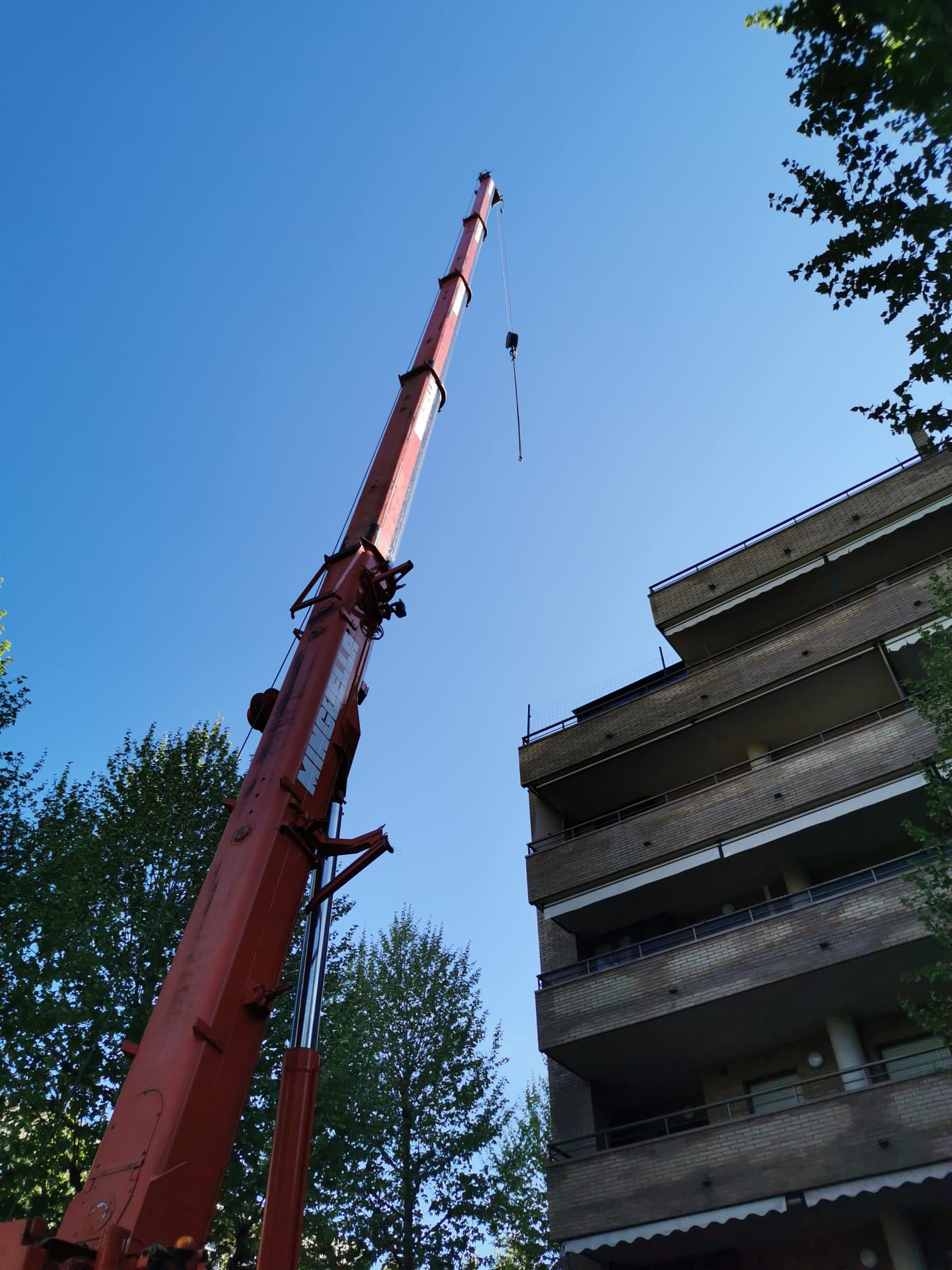 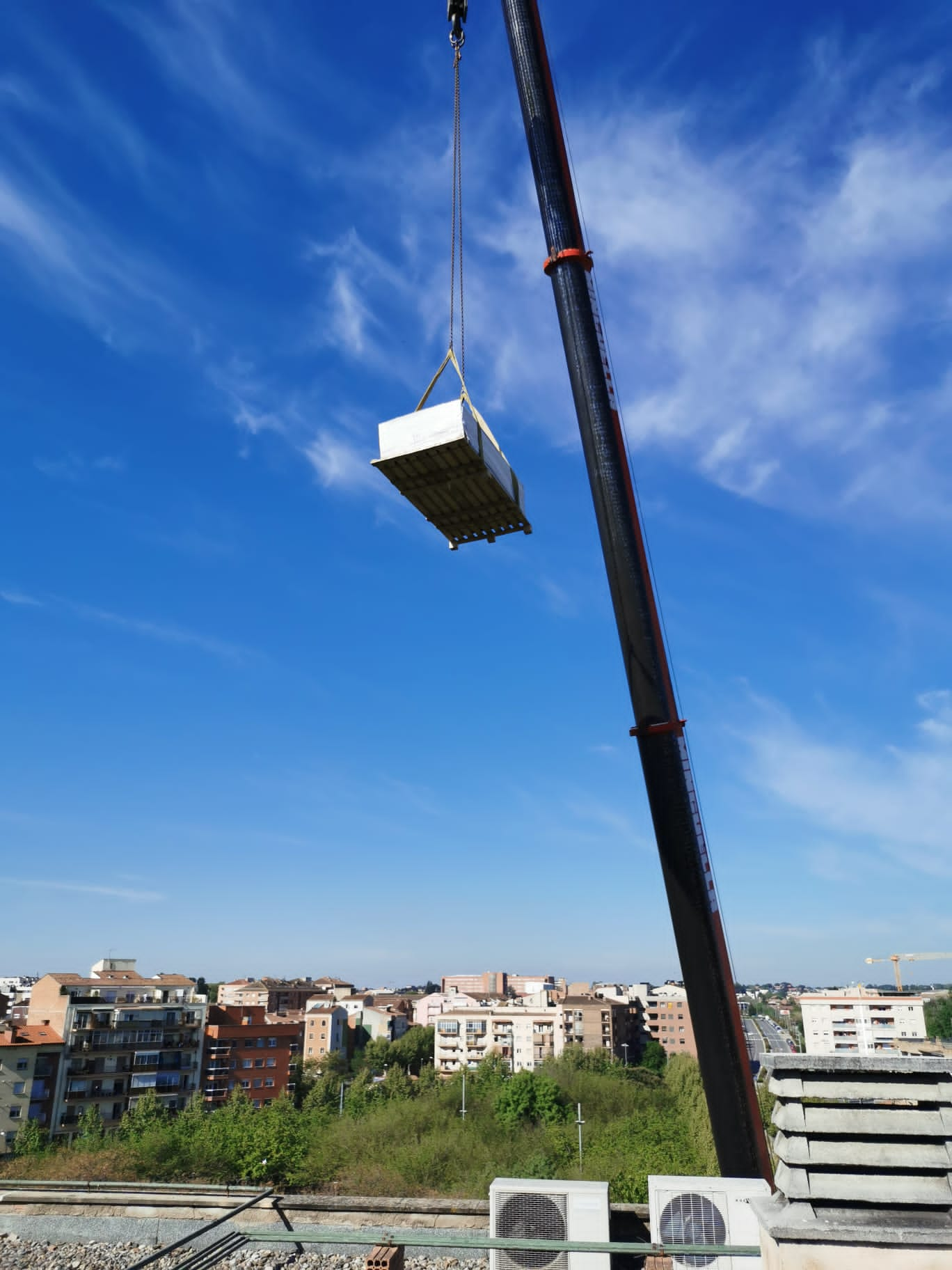 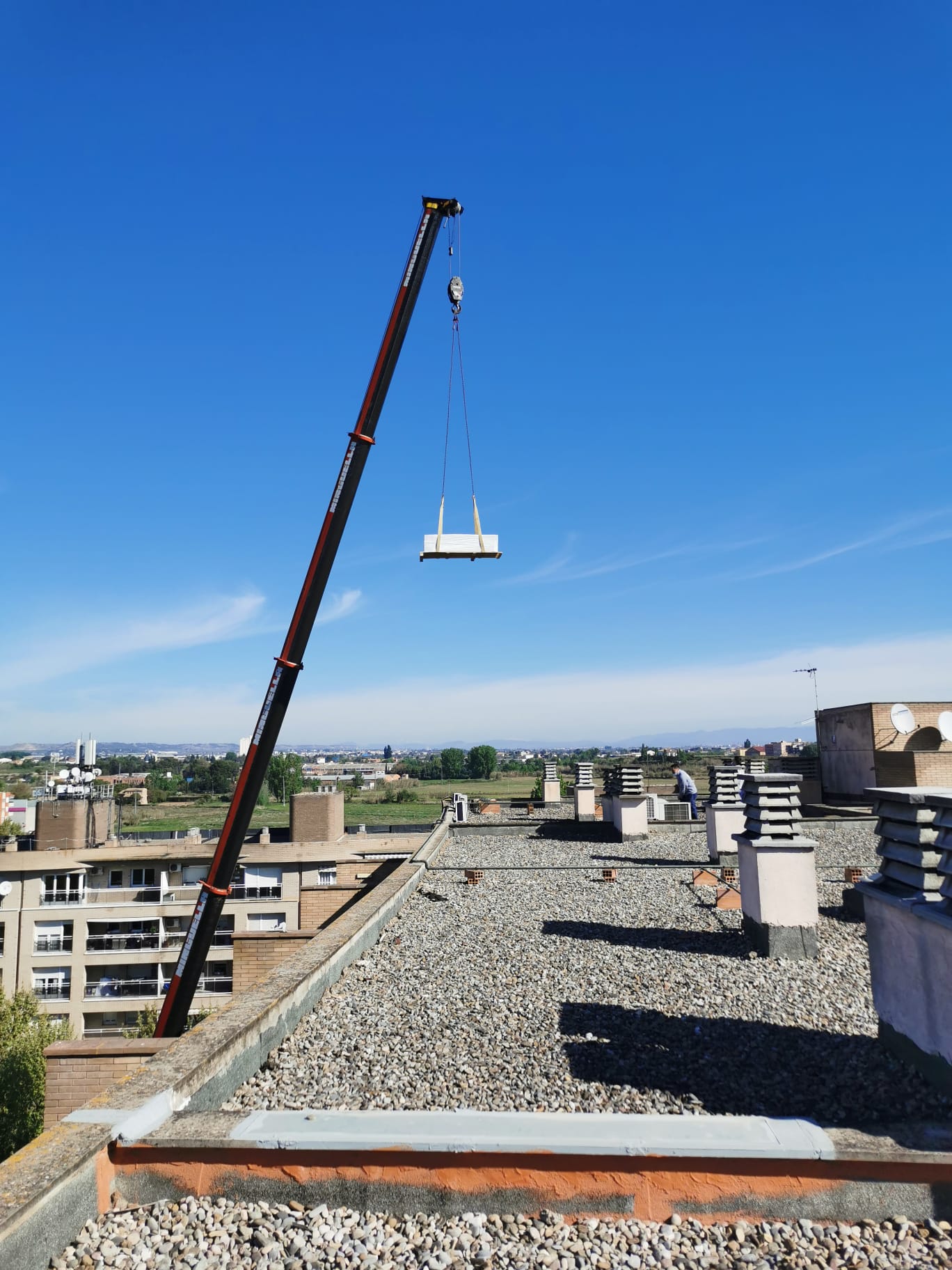 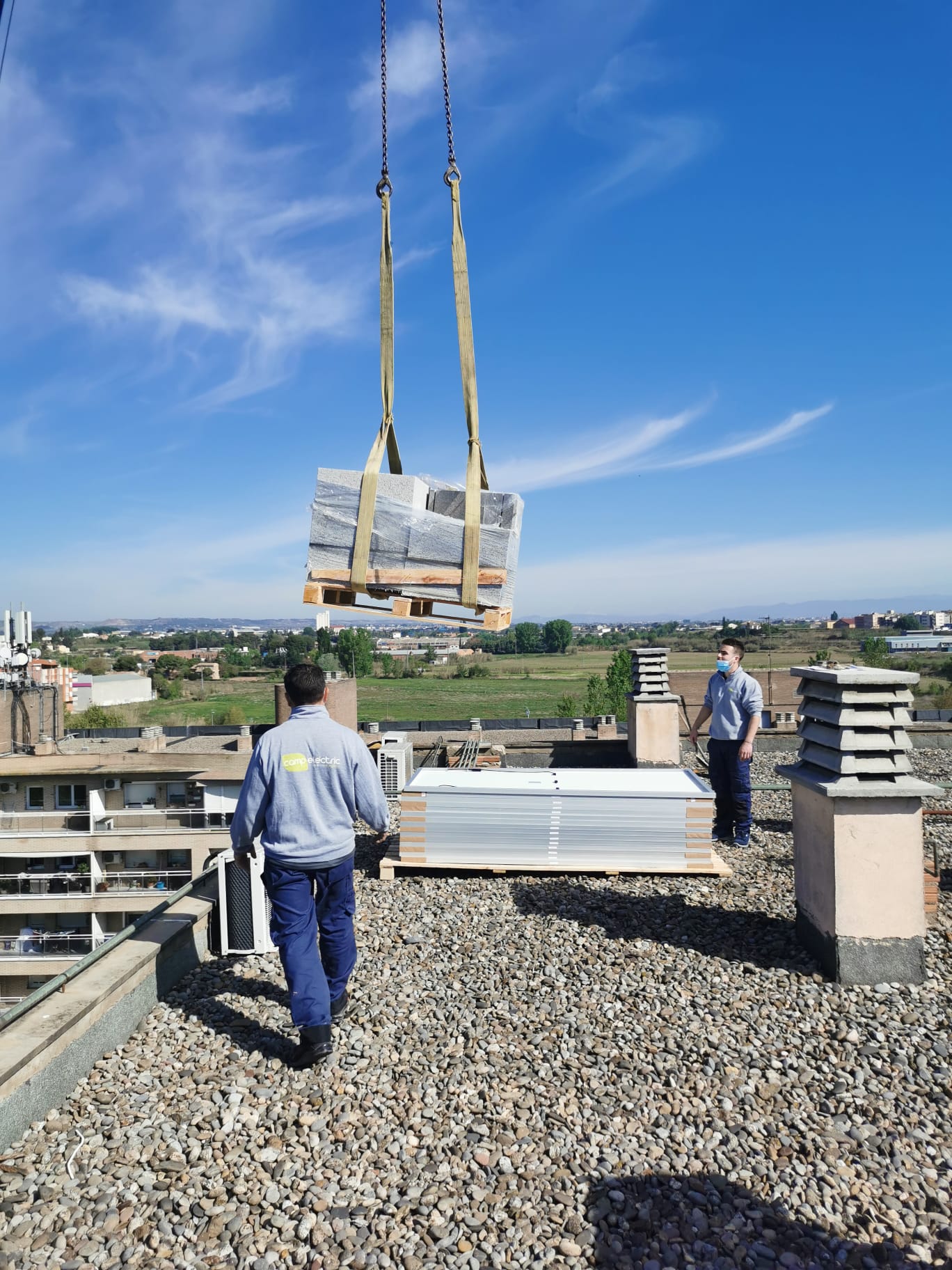 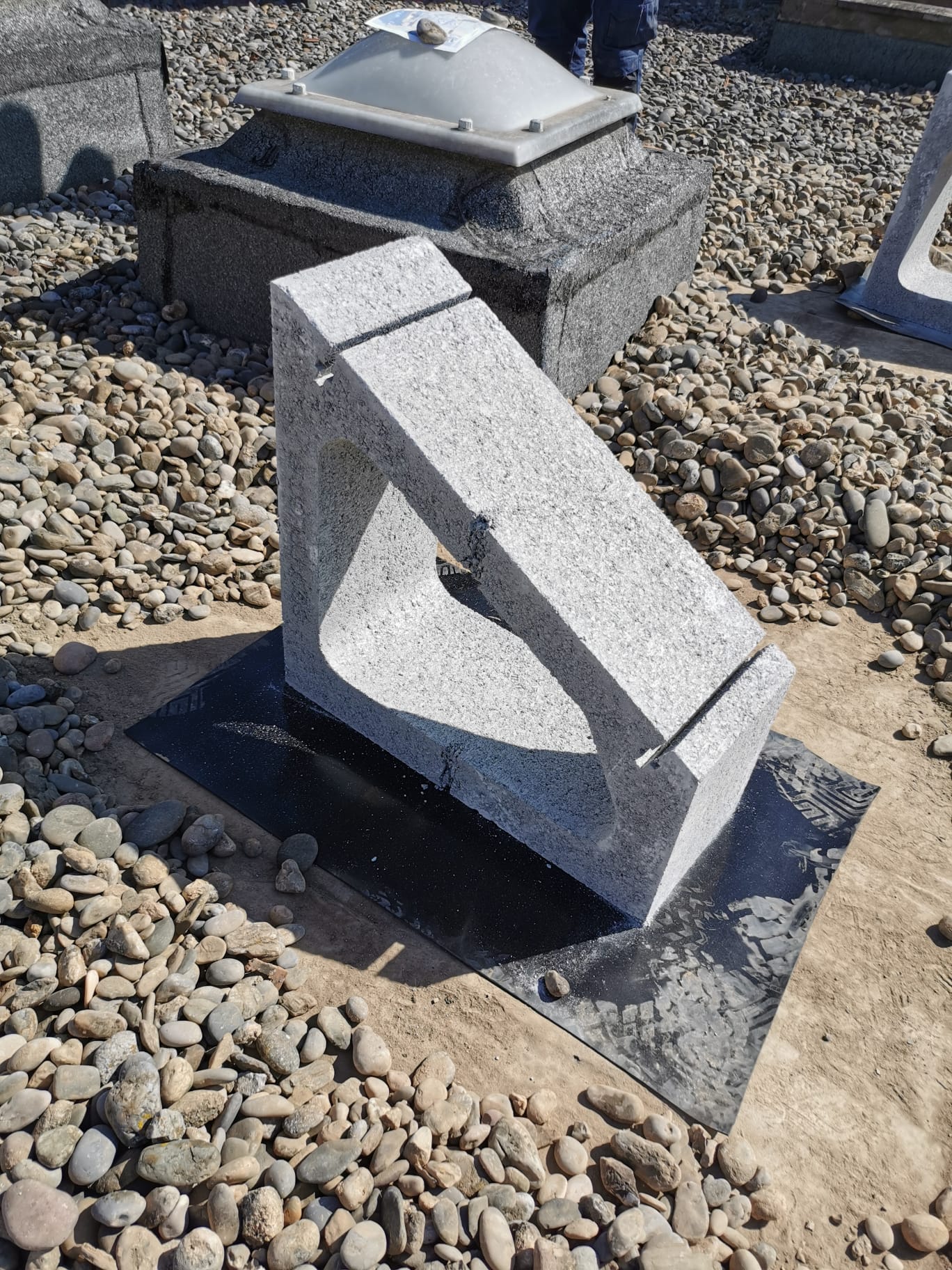 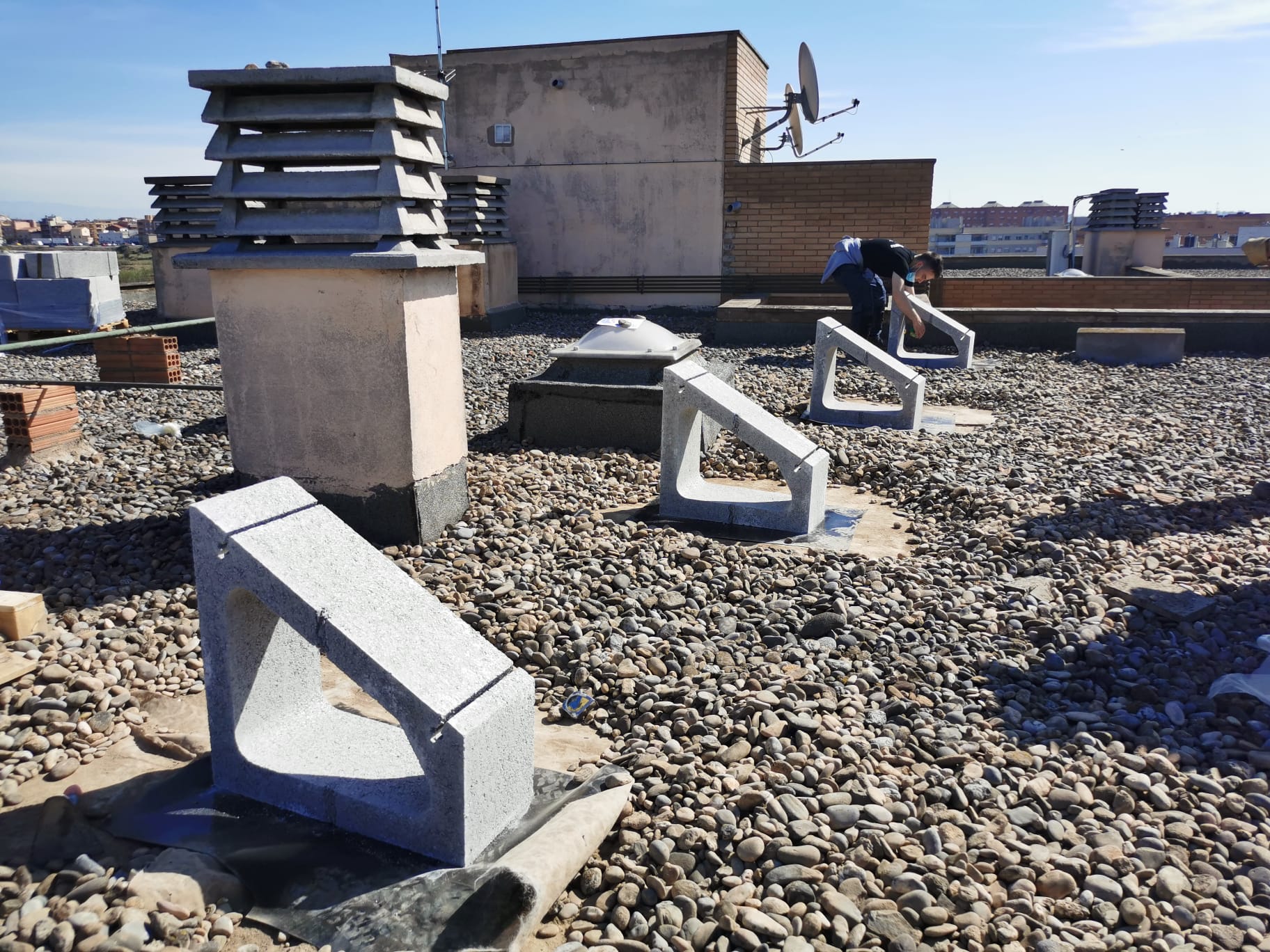 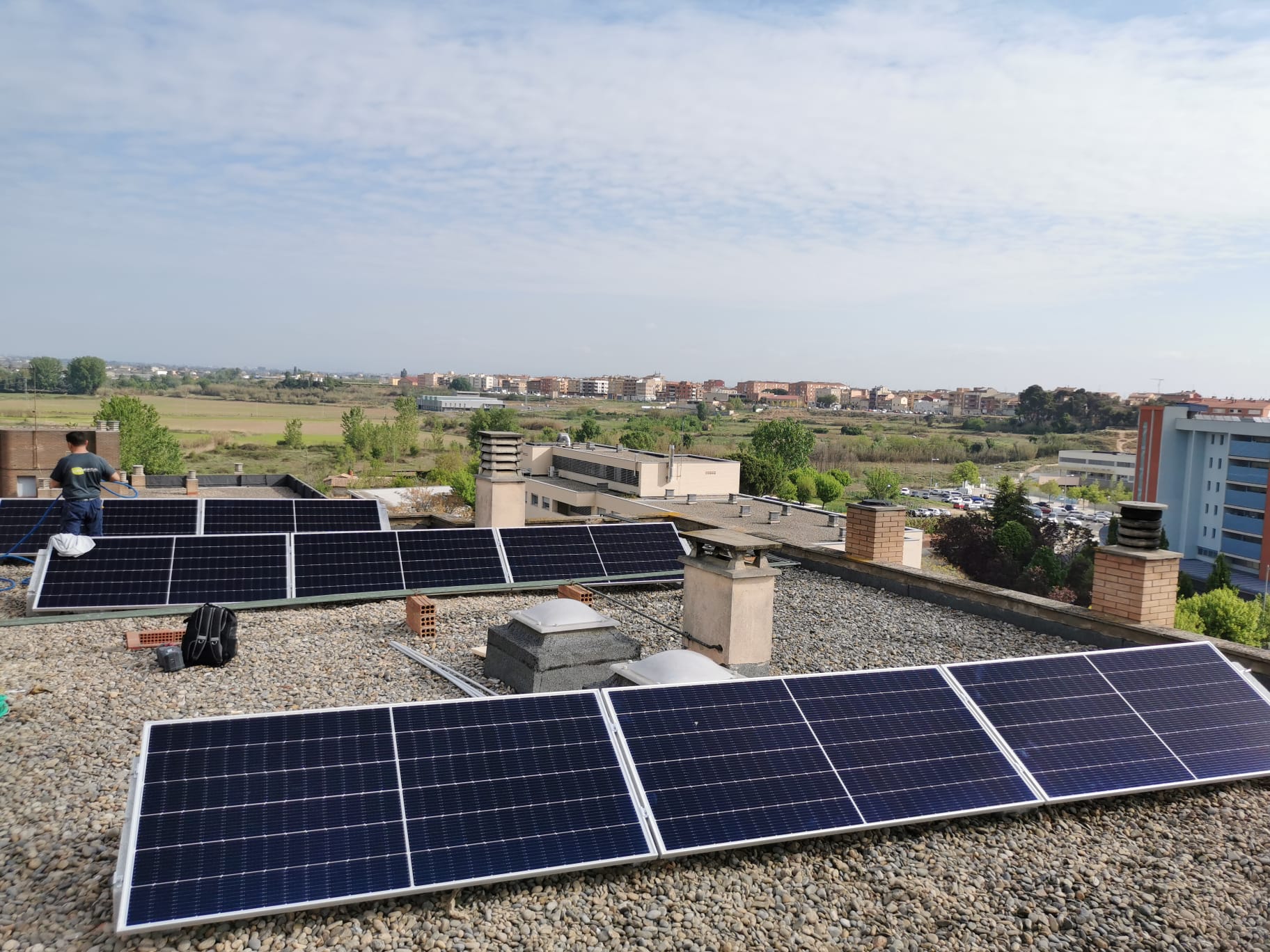 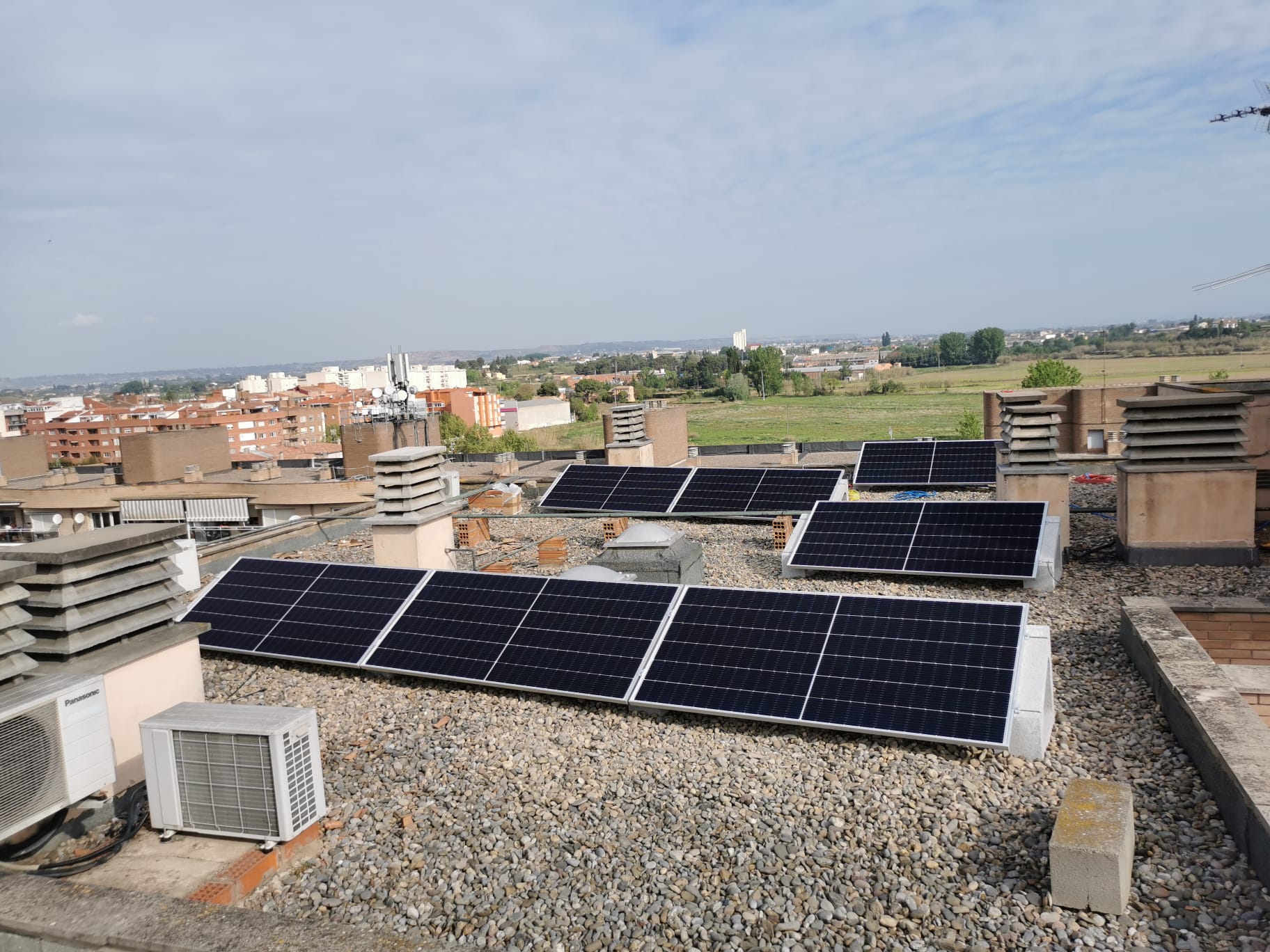 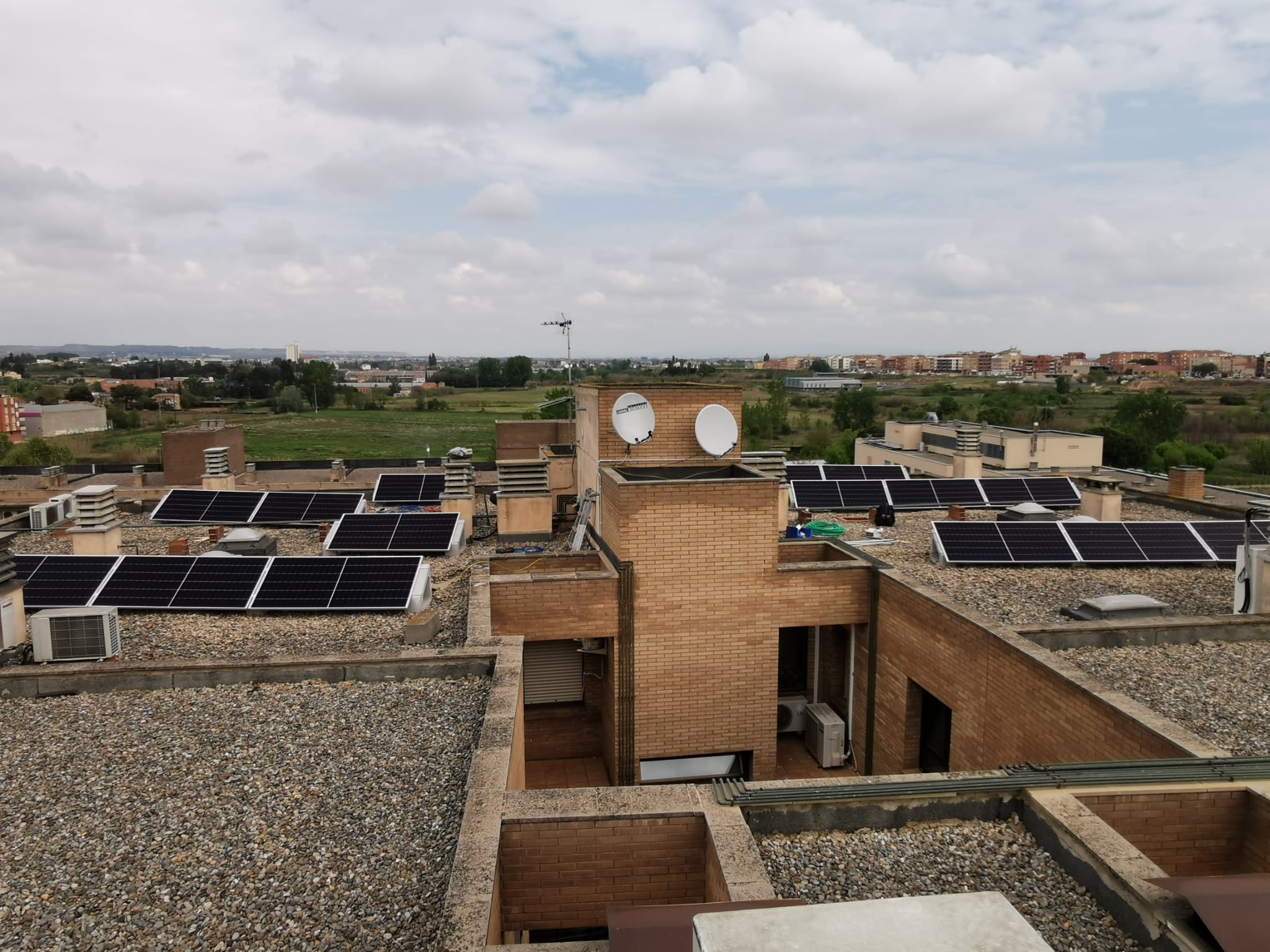